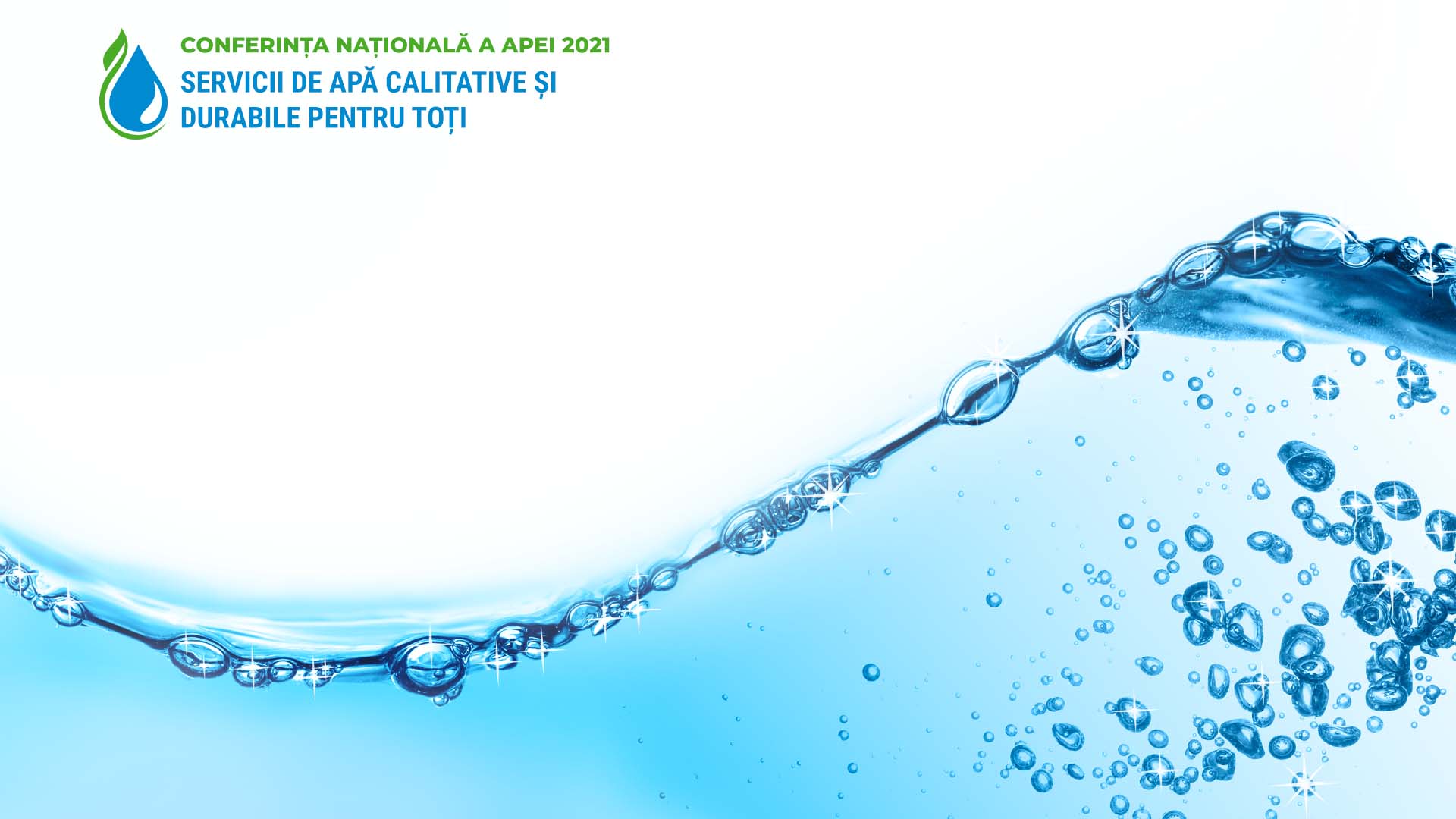 Proiectul Modernizarea Serviciilor Publice Locale în Republica MoldovaAspecte cheieDietrich HAHN, GIZ - Noiembrie 2021
Obiectiv: Condiții cadru îmbunătățite …	- pentru o implementare orientată către cetățeni	- a politicii de dezvoltare regională	- în sectoarele prioritare de furnizare a serviciilor publice locale		Aprovizionare cu apă și canalizare 		Managementul deșeurilor solide		Eficiența energetică  		Drumuri locale și regionaleDurata: 	2010 – 2021, Etapele 1+2Buget:  	~87 Mil. Euro în total    		din care ~50 Mil. Euro pentru infrastructură 		(proiectare tehnică, lucrări construcție, supraveghere, ...)
Aspecte de strategie
Aspecte de reglementare
Aspecte instituționale

Mecanismul de Dezvoltare Regională
Programe și Planuri
Participare
Management Financiar

Identificarea, dezvoltarea și implementarea proiectelor de investiții exemplare
Furnizarea serviciilor

Dezvoltare Regională = 
Acțiune locală coordonată
Abordare: Cadru instituțional de bază…	Cooperare, fără structuri paralele de proiect MIDRMinisterul Infrastructurii și Dezvoltării RegionaleCRD-uriConsiliile Regionale p/u Dezvoltare și Comisiile SectorialeADR-uriAgențiile de Dezvoltare RegionalăAAP, AMAC, UTM, … Parteneri locali și Benificiarii investițiilor de infrastructură
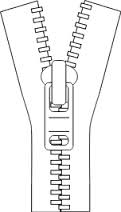 Abordare: model “Fermoar”Dezvoltarea de proiecte prin intermediul planificării regionale cu ADR-uri, CRD-uriFinanțare Locală  și din partea partenerilorde dezvoltare
Orientare Coerentă

Conștientizare

Promovare
Reformă sectorială 
orientată
Planificare și Programare Regională
Identificare proiecte
Dezvoltare proiecte
Finanțare
Proiecte durabile 
și Servicii care aduc schimbări
Abordare: Cicluri
Nivel Național 
	Strategia de Dezvoltare Regională
Actualizare

Replanificare

Ajustare

Reorientare

Raportare

Analiză

Monitorizare
Nivel Regional 
	Strategia de Dezvoltare (Regională)
Nivel Regional 
	Programe (Sectoriale)
Nivel Raional
	Strategii (SDSE) (Sectoriale)
Nivel Local
	Strategii și Planuri (Sectoriale)
. . . . . . Proiectelor prioritare
> > > Implementarea . . . . .
Abordare: Portofoliu de proiectePlanificare și ProgramareRegional SectorialăStabilire priorități și selectare		>  Sfera de aplicare, 		pre-fezabilitate, fezabilitate, …
Apă și Canalizare I rundă 14 proiecte 
	32.1 Mil. Euro
Selectate p/u implementare
10 proiecte
	23.2 Mil. Euro
Programe
Regional 
Sectoriale


Popuneri și idei de proiecte
2
Identificare
Proiecte
3 
Dezvoltare
4
Finalizare
1
Concepte
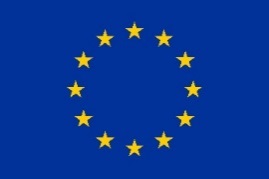 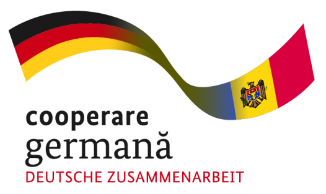 Proiectele Uniunii Europene de Arovizionare cu Apă și Canalizare 2018 - 2021
Finanțat de 
Uniunea Europeană
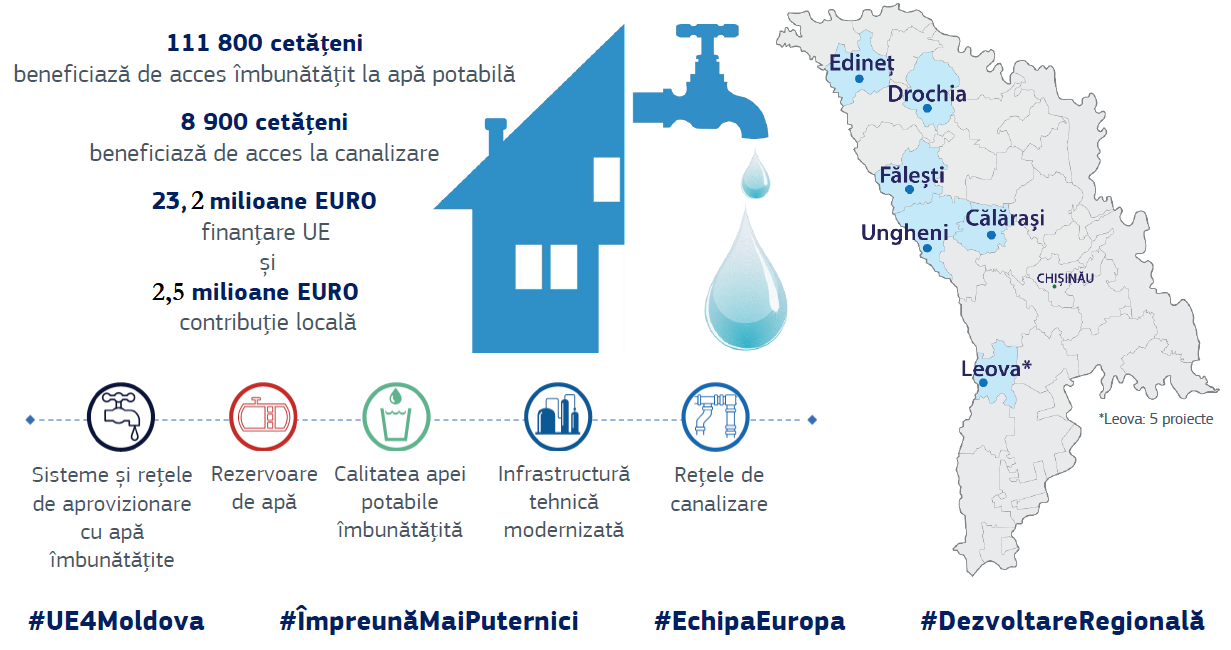 Nivel 
Național
Nivel 
Național
Sensibilizare Publică / Contribuția Cetățenilor
Dezvoltare capacități p/u Livrarea serviciilor și Calitatea funcționării
Programare și Planificare armonizată
Infrastructură / Investiții / Servicii publice funcționale
Cooperare Inter-Municipală / Regulamente / Norme / Cadru Legal
Abordare: 5 piloni-model de intervenție
Nivel Regional  
ADR/CRD
Regional    ADR/CRD
Raional  
 APL 2
Nivel Raional  
APL 2
Local
APL 1
Nivel Local
APL 1
Servicii Publice
Locale
   Sustenabile
Provocări: … O mulțime și munca noastră zilnicăcadrul juridic și de reglementare,  prioritizarea proiectelor,  provocările sectorului privat legate de achiziții,  autorizații,  estimări de costuri,  cursul de schimb,  nicio obligație de conectare,  date de recensământ,  capacități de cofinanțare locale, finanțare națională și internațională,  durata oficială a proiectelor,  prețurile de pe piața construcțiilor,  ...
Parteneri de finanțare Germania              România              Suedia              Elveția              Uniunea Europeană
				     (măsuri non-investiționale)
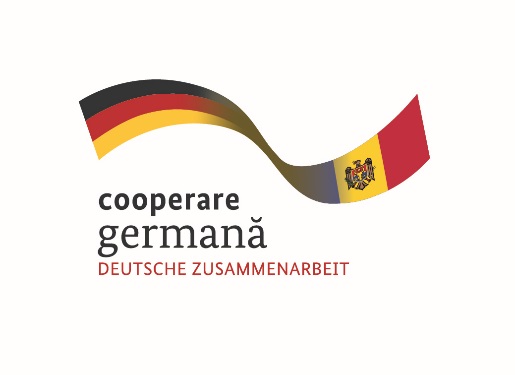 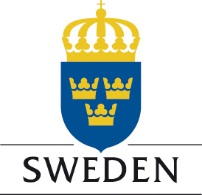 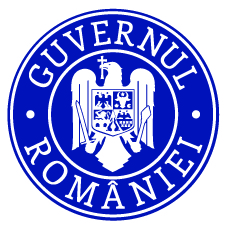 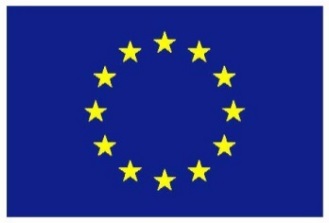 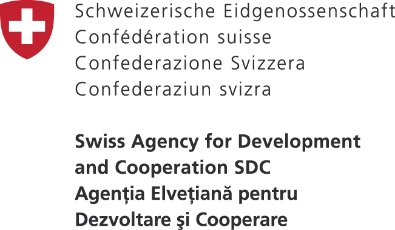 Vă mulțumesc pentru atențieÎn calitate de întreprindere federală, GIZ sprijină Guvernul Germaniei în realizarea obiectivelor sale în domeniul cooperării internaționale pentru dezvoltare durabilă.Publicat de Deutsche Gesellschaft für Internationale Zusammenarbeit (GIZ) GmbH Sediile înregistrate, Bonn și Eschborn, GermaniaProiectul “Modernizarea Serviciilor Publice Locale în Republica Moldova”Chișinău, str. Bernardazzi 66T  + 373 22 22-83-19F  + 373 22 00-02-38I    www.giz.de, www.serviciilocale.md